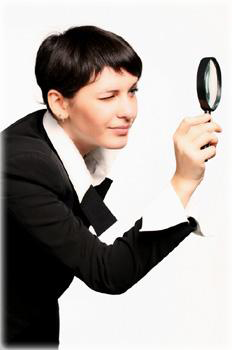 Semillero de investigación en Química Ambiental.SIQUA
[Speaker Notes: Esta plantilla se puede usar como archivo de inicio para presentar materiales educativos en un entorno de grupo.

Secciones
Para agregar secciones, haga clic con el botón secundario del mouse en una diapositiva. Las secciones pueden ayudarle a organizar las diapositivas o a facilitar la colaboración entre varios autores.

Notas
Use la sección Notas para las notas de entrega o para proporcionar detalles adicionales al público. Vea las notas en la vista Presentación durante la presentación. 
Tenga en cuenta el tamaño de la fuente (es importante para la accesibilidad, visibilidad, grabación en vídeo y producción en línea)

Colores coordinados 
Preste especial atención a los gráficos, diagramas y cuadros de texto. 
Tenga en cuenta que los asistentes imprimirán en blanco y negro o escala de grises. Ejecute una prueba de impresión para asegurarse de que los colores son los correctos cuando se imprime en blanco y negro puros y escala de grises.

Gráficos y tablas
En breve: si es posible, use colores y estilos uniformes y que no distraigan.
Etiquete todos los gráficos y tablas.]
A QUIÉN VA DIRIGIDO
GRUPO DE INVESTIGACION
AL QUE SE ENCUENTRA
ADSCRITO
PRODUCTIVIDAD, CALIDAD Y GESTIÓN AMBIENTAL
PCGA
LINEAS DE INVESTIGACION
A LAS QUE LE APUNTA
EL SEMILLERO
Agua potable 
Aguas Residuales 
 Enseñanza de las Ciencias Naturales y el Medio Ambiente
MISIÓN
Somos un grupo de estudiantes y docentes comprometidos con el desarrollo científico y tecnológico de la región, mediante la realización de investigaciones científica en el área de la química aplicada a la gestión ambiental, en las líneas de agua potable, aguas residuales, residuos sólidos y gestión ambiental. Así como  la ejecución de proyectos y programas en el área de la gestión ambiental, productividad y calidad en el ámbito empresarial.
VISIÓN
Consolidar la investigación científica en el área de la química aplicada a la gestión ambiental, en los ámbitos académicos y empresariales, para ser reconocidos como un grupo de investigación en la categoría A de COLCIENCIAS.
INTEGRANTES
DOCENTES
 Luis Martínez 
Sierra
ESTUDIANTES:
Jhoana Karina Cujia
Kelly Jhoana Mendoza
Hugo Carlos Olivero
OBJETIVOS
Realizar investigaciones relacionadas con el uso de nuevos métodos y tecnologías para el tratamiento de agua  para el consumo humano, mediante la optimización de los agentes físicos y químicos utilizados para el tratamiento.

Realizar investigaciones relacionadas con la optimización de plantas de tratamiento de aguas residuales en las diferentes etapas.

Realizar investigaciones relacionadas con agentes químicos tóxicos presentes en aire, agua, suelos.

Diseñar  modelos de enseñanza de las ciencias naturales y el medio ambiente  para formar individuos  que trabajen las diversas problemáticas que la realidad plantea.
ACTIVIDADES DE 
CONSOLIDACION DEL  
SEMILLERO
Reuniones semanales para el intercambio de ideas y seguimiento a los proyectos en curso

Reuniones del club de revista 

Elaboración de propuestas y proyectos en las áreas de las líneas de interés.

Participar como mínimo en una de las convocatorias de la RED COLSI

Realizar publicaciones de artículos en revistas indexadas.

Participar como ponentes en los diferentes eventos a nivel regional y nacional
RESULTADOS ALCANZADOS
Evaluación del  consumo y uso racional del agua potable  con  relación al número de habitantes en el  núcleo familiar entre los diferentes estratos sociales en la ciudad de Valledupar.

Análisis estadísticos de los factores escolares asociados con los diferentes niveles de desempeño de los estudiantes en las pruebas saber ICFES del grado quinto de básica primaria de las diferentes instituciones educativas oficiales de la ciudad de Valledupar.

Diseño de un programa de costos de calidad para los laboratorios clínicos de baja y mediana complejidad de la ciudad de Valledupar.

Estudio y evaluación de los niveles de plomo en la sangre en expendedores ilegales de gasolina en los municipios de Valledupar y la paz. Cesar - Colombia
MUCHAS GRACIAS